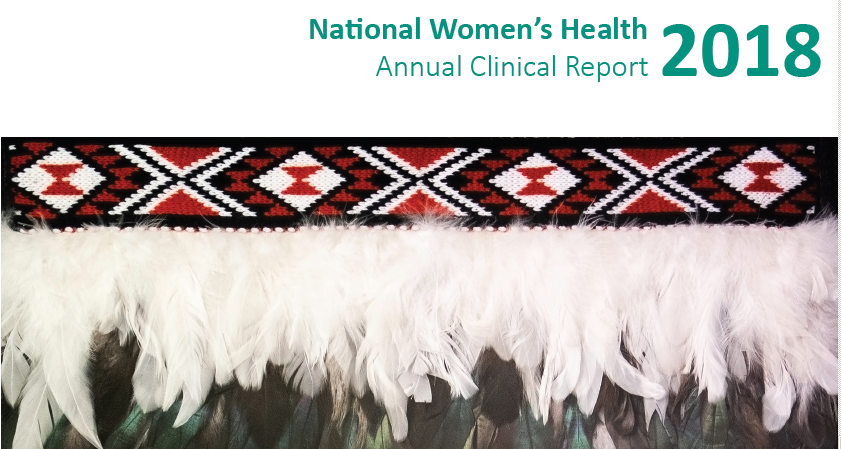 ACR – Neonatal 
Assoc Professor Nicola Austin
CDHB
SURPRISES
Term Admissions
Near term admissions
Very preterm morbidity
Outcomes
Overview
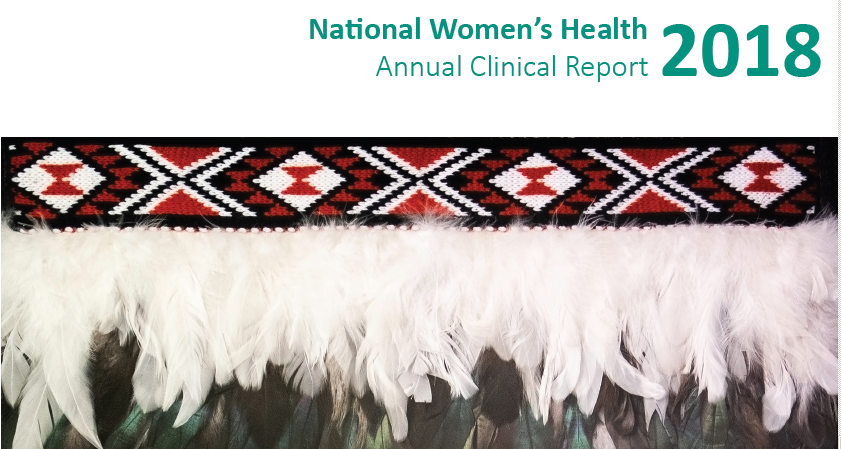 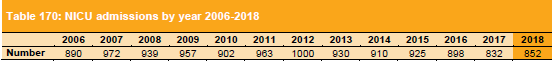 Surprises
Lower admissions  2017/18  and occupancy  93%
852 in 2018    -  counted if stay over midnight
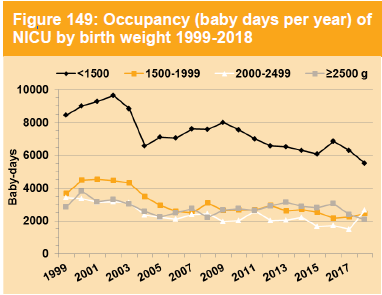 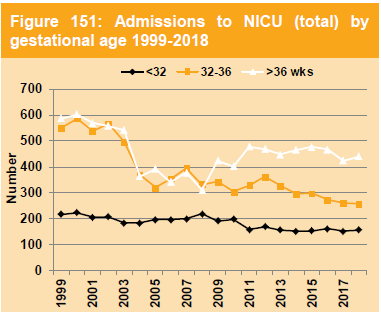 Term admissions
Drivers ……. Look in the labour and birth section
Timing
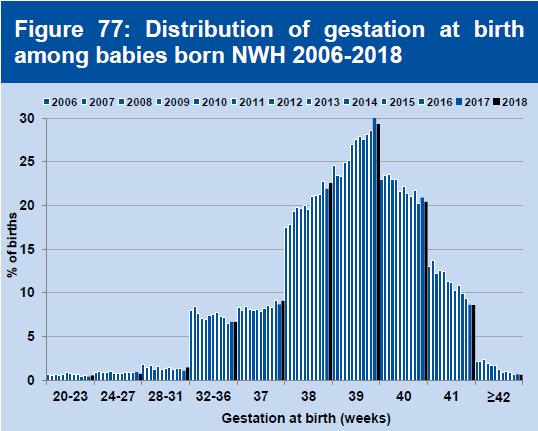 Term admissions
Drivers ……. Look in the labour and birth section
Type of delivery
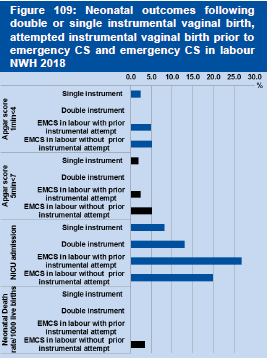 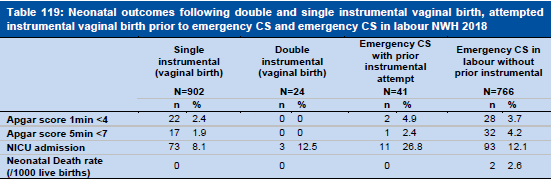 Emergency caesarean (n=793) 
        for fetal distress 25.3% 
and obstructed labour 53.2%
Term admissions
Drivers ……. Look in the labour and birth section
Acuity ?     Reason for induction
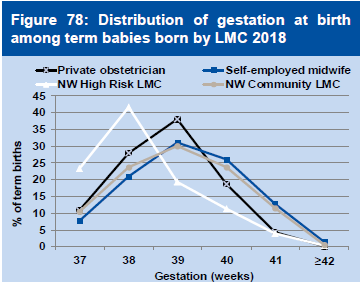 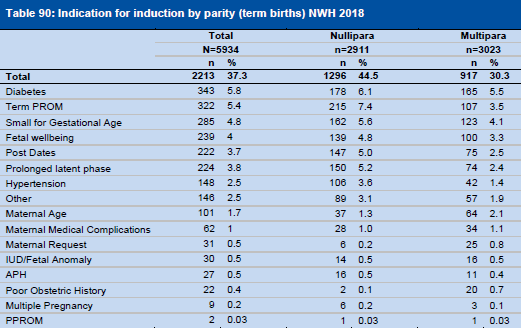 ACR data compared with Clinical indicator 20
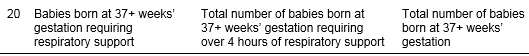 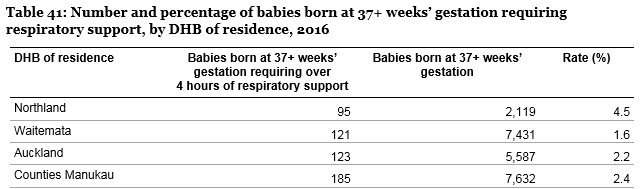 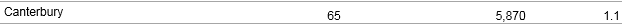 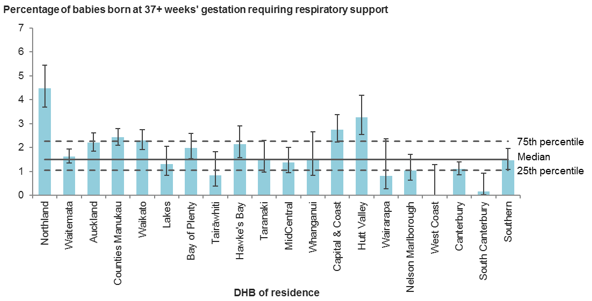 Near term admissions
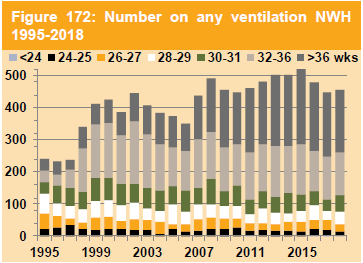 What about the term and near term cared for on the postnatal ward?
Transitional care …….. No data
New categoury in Neonatal service specification for ratification
35/36 wk in NICU 99+8=107,   PN =197
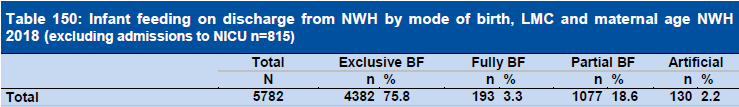 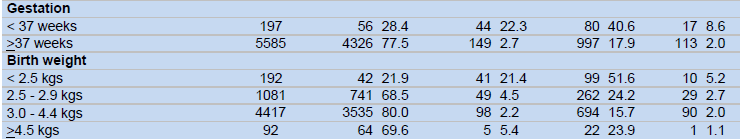 Very preterm morbidity- Prevention
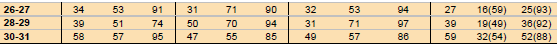 Very preterm morbidity
Respiratory support
Chronic Lung Disease
Retinopathy
Intraventricular Haemorrhage
Sepsis
Feeding
Neurodevelopmental Outcome
Very preterm morbidityRespiratory support
Very preterm morbidityChronic lung disease
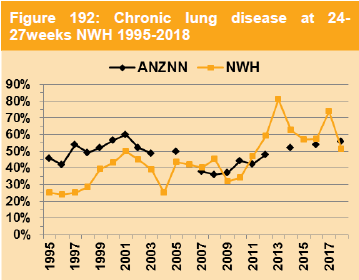 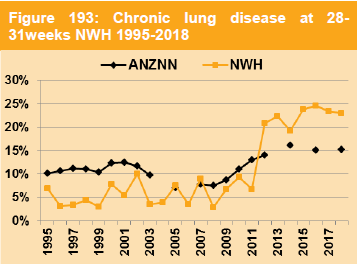 CLD – management
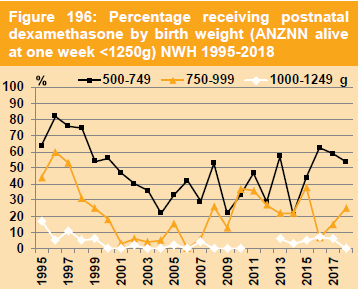 Very preterm morbidityReduced Retinopathy and Intraventricular Haemorrhage
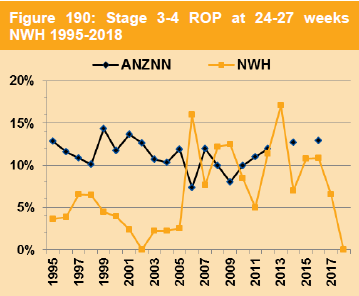 1
Very preterm morbidityInfection
10 Early onset – Gp B Strep 4, E coli 4 (30-34w)
7 CLABBSI  / 25 Late onset sepsis
Coagulase negative staphylococci 4  / 8  
NEC reduced since probiotics in 2011
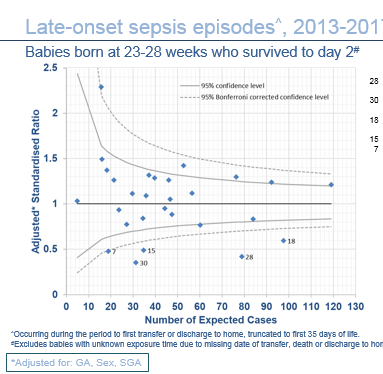 7
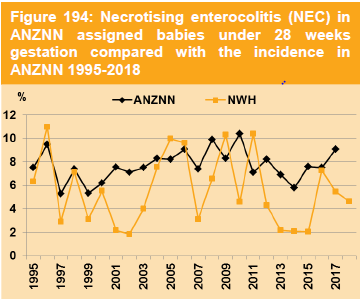 Feeding at discharge from NICU
Neonatal outcome
Conclusion
Large range of data and outcomes
Drivers of neonatal admissions
Missing data on transitional care babies on PN
Ka pai  

Questions